Урок обобщения
 по теме:
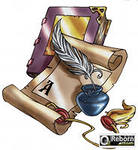 « Решение логарифмических неравенств»
Цель урока:
1) систематизировать умения обучающихся по теме;

2)развивать способности к самообучению, навыки самоконтроля.
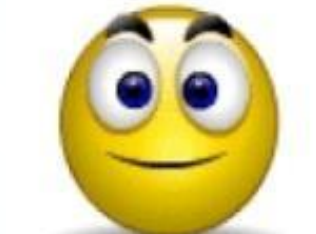 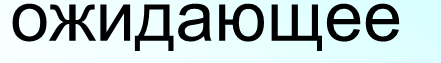 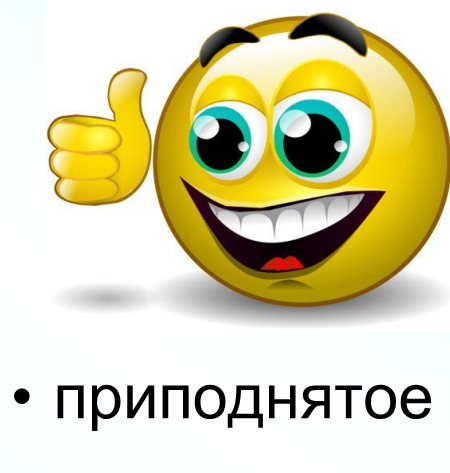 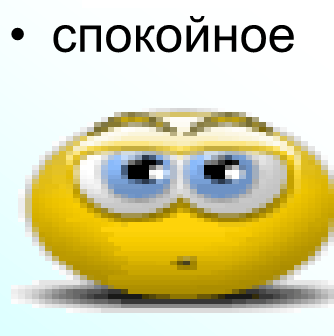 Устная работа:
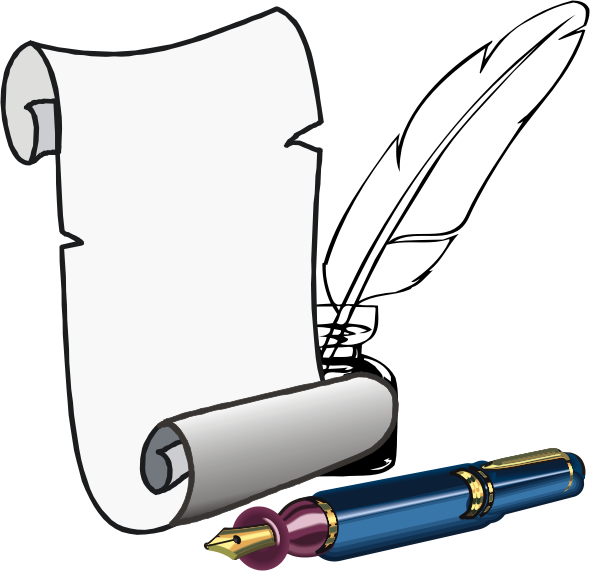 1 группа:
Тестирование
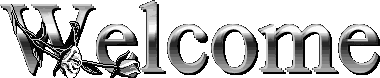 2 группа:
3 группа:
4 группа:
Использование метода рационализации.
Эволюция :
студентов разных курсов спрашивают:
 -Сколько будет дважды два?
 Первокурсник (подумав):           -	Четыре!
 Второкурсник (заглянув в шпаргалку):    -Четыре.
Третьекурсник (воспользовавшись калькулятором);
     -Четыре,
.. Четверокурсник (пропустив задачу через компьютер):    -Четыре;

Пятикурсник (раздраженно):

Что я вам обязан все константы помнить?!
Диалог на экзамене.
Преподаватель:
Вы один решали эту задачу?
Студент:
 Нет, при помощи двух неизвестных
Если результат не зависит от способа
 решения – это математика, а если зависит 
– это бухгалтерия
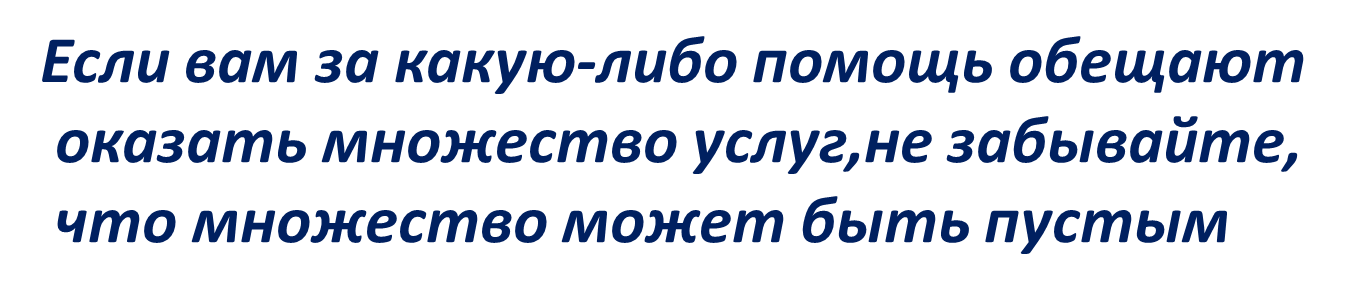 В нашей системе координат каждый ноль пытается объявить себя точкой отсчета‘

Минус - это уже половина плюса, а плюс - это, порой, целых два минуса..
Индивидуальная работа
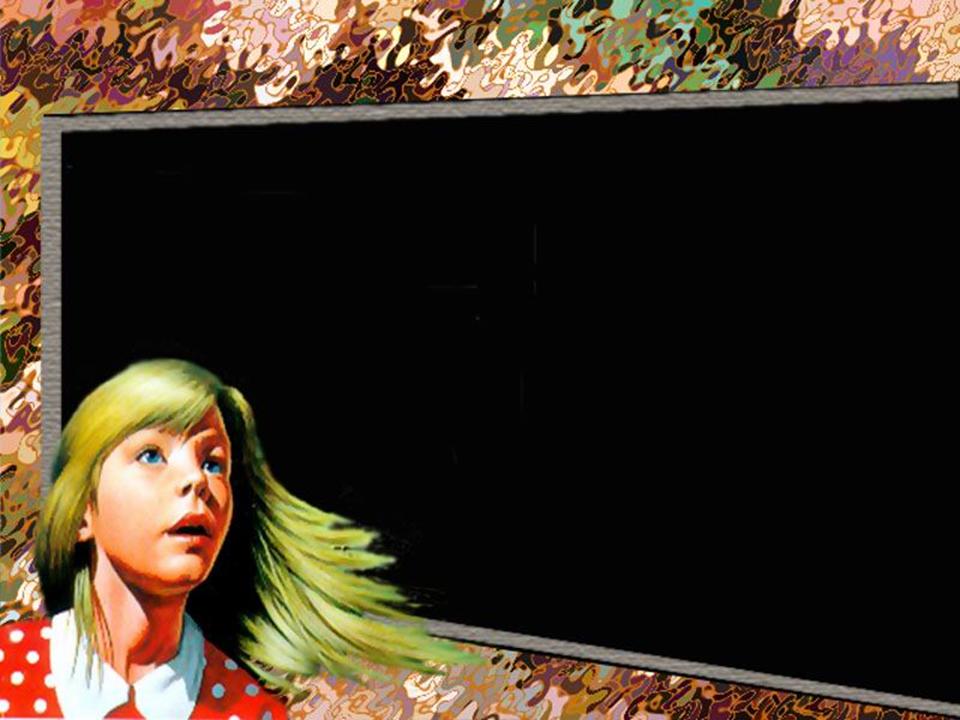 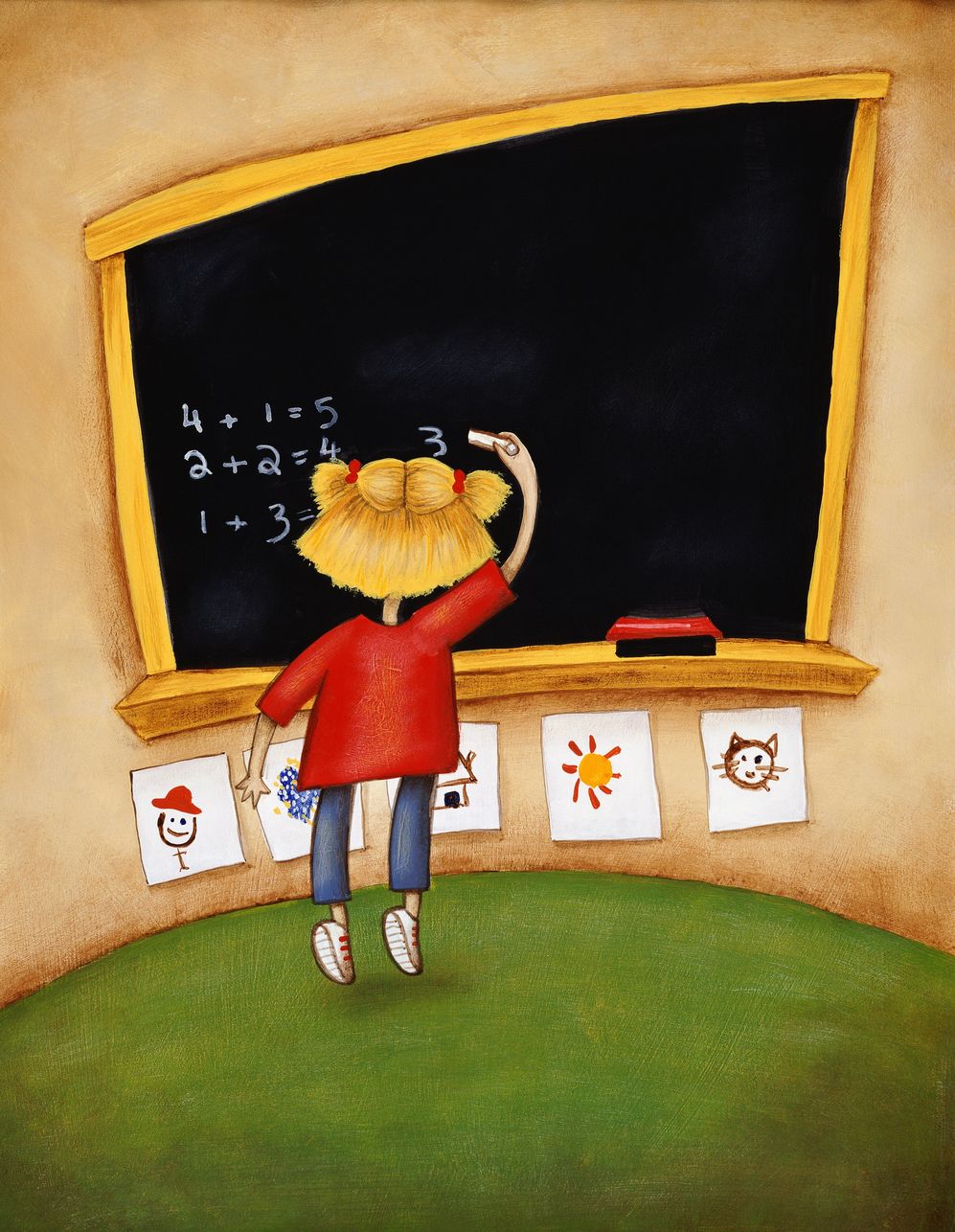 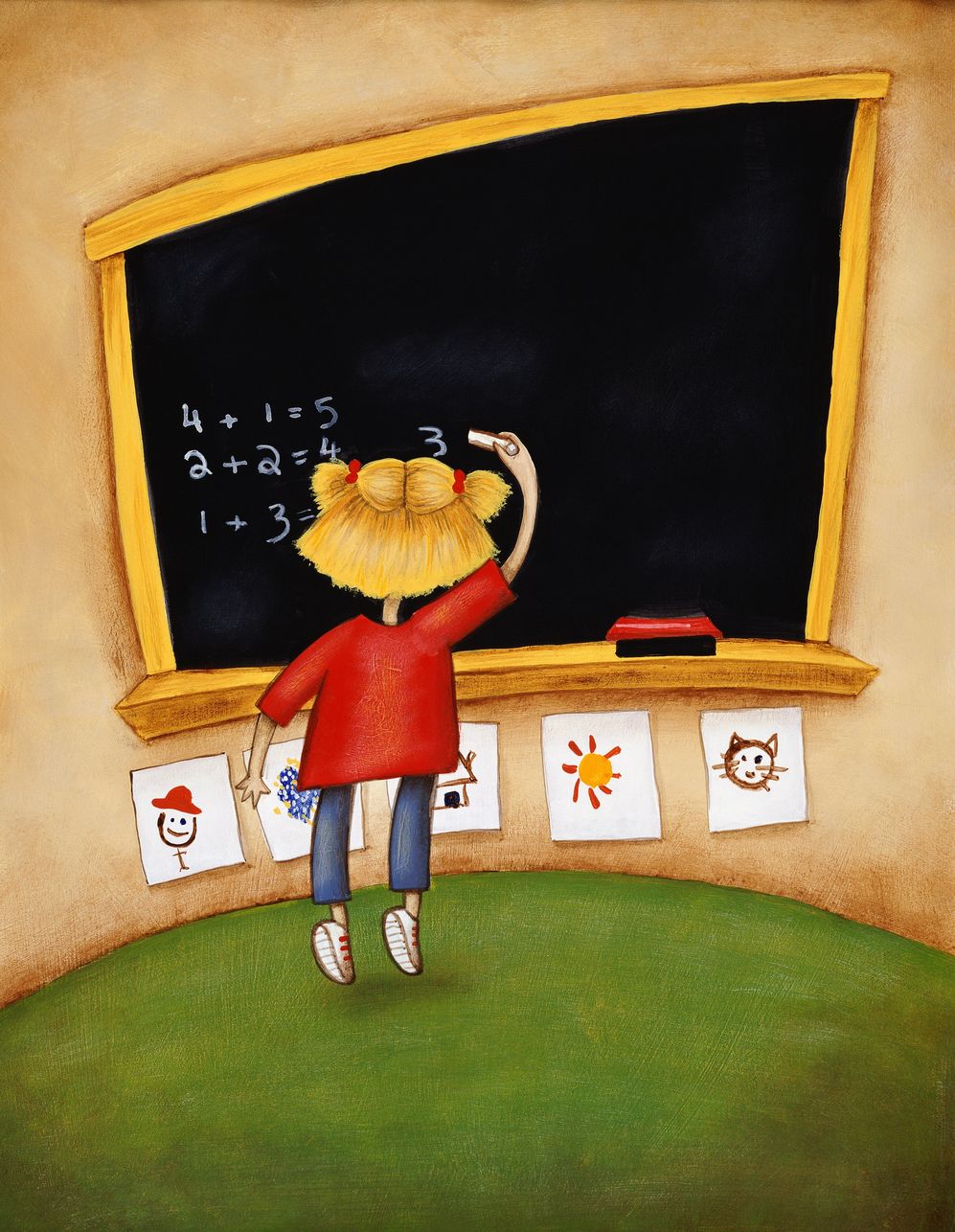 Афоризм
« Сколько всякой ерунды перемелешь, 
  пока сотрешь в порошок рациональное зерно»
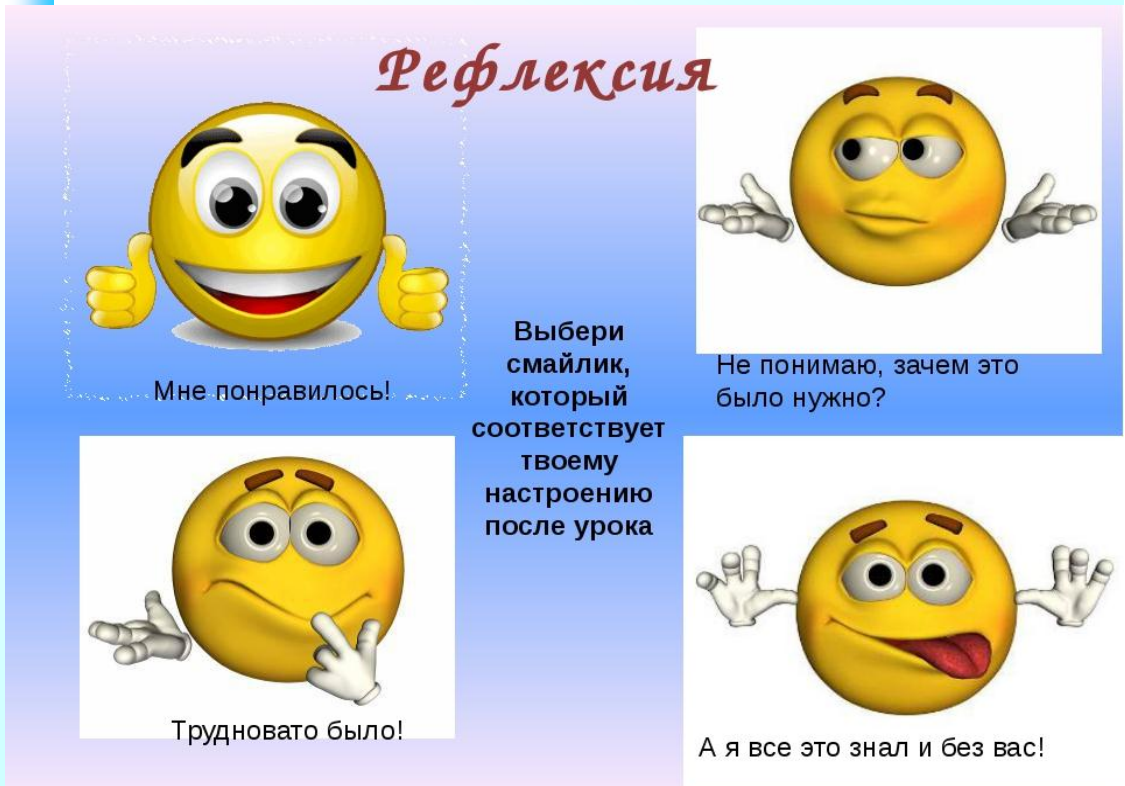 Домашнее задание:
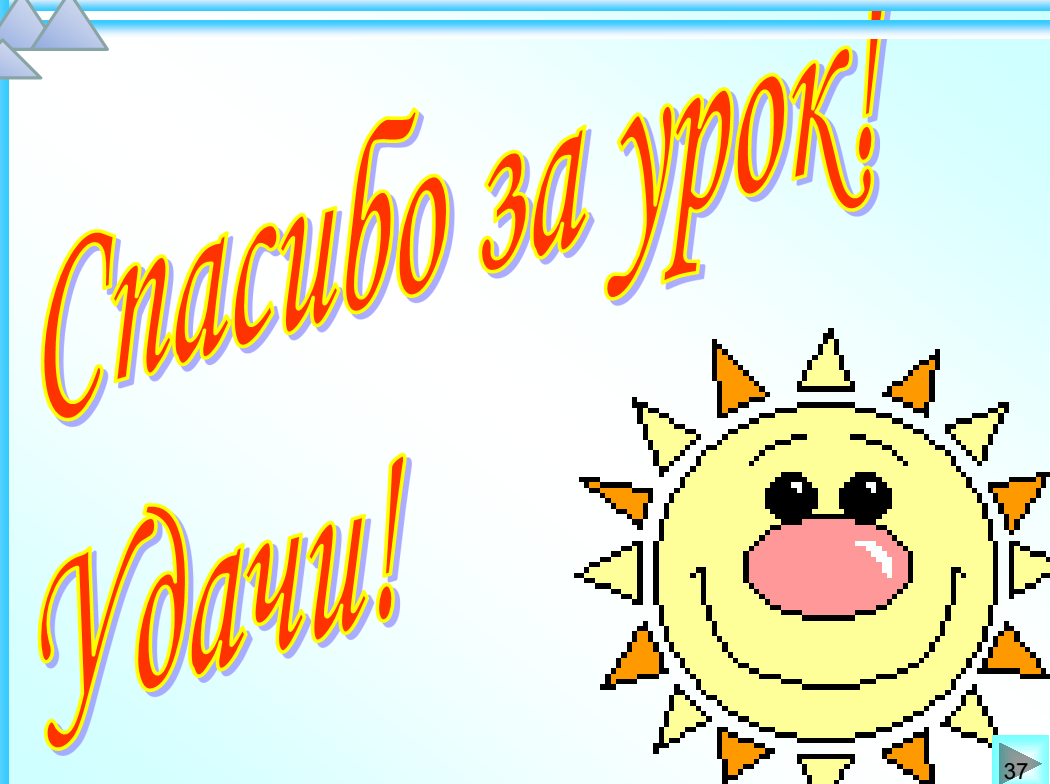